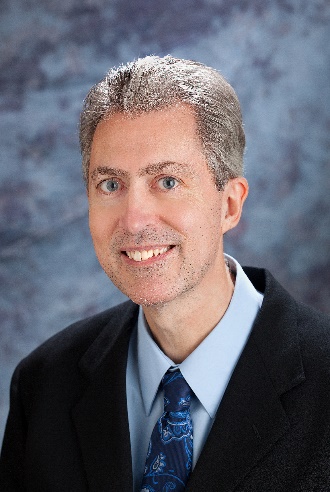 Flexible testing and use of milk-only records
Paul VanRaden,*1 Gary Fok,1 Lillian Bacheller,2 Gerald Jansen,2 and Jose Carrillo2
1USDA, Agricultural Research Service, Animal Genomics and Improvement Laboratory, Beltsville, MD, USA
2Council on Dairy Cattle Breeding, Bowie, MD, USA
paul.vanraden@usda.gov
Topics:
Adding ~1 million milk-only records in April 2022 genetic evaluations
Adding records for many other traits from those herds
Phenotypic and genetic progress for milk components
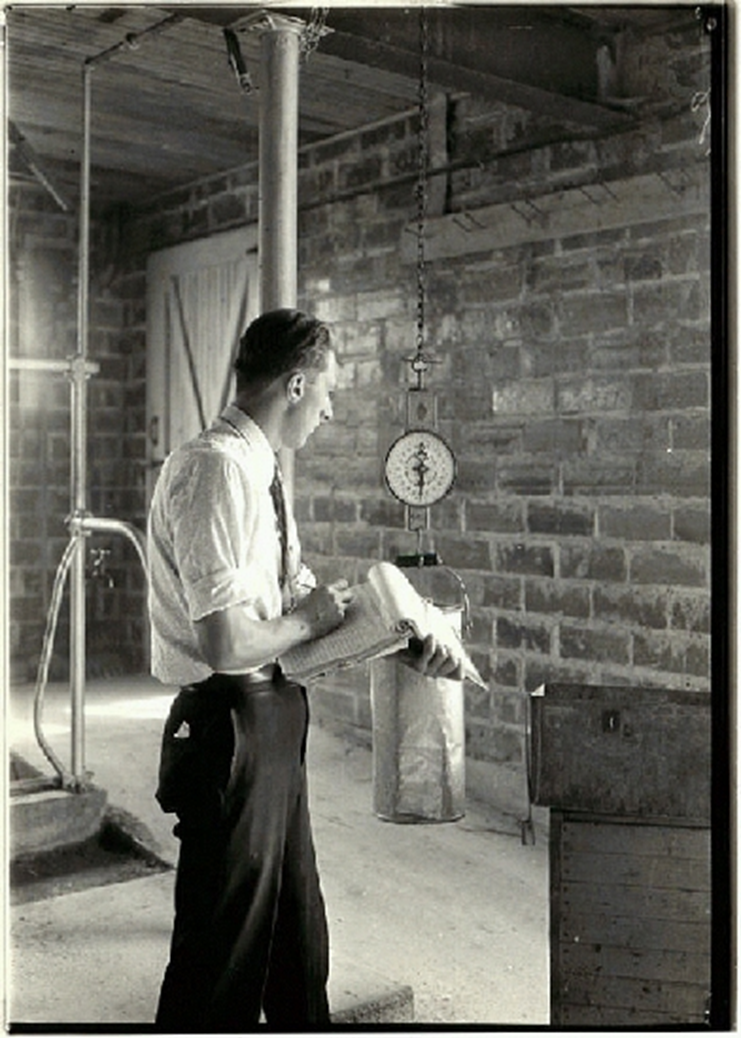 History of milk and component testing
Milk-only records
Churning butter from each cow’s milk (1854-1932)
Butterfat testing (Babcock, 1890)
Protein testing and MIR at central labs (1970s)
Somatic cell counts replaced California mastitis test (~1980)
In-line sensors, electrical conductivity to detect mastitis (1980s)
Cow sensors (internal or external) to estimate other important traits such as illness or estrus (recent)
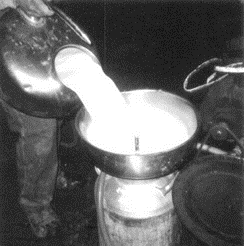 Growth of DHI milk and component testing
Milk record quantity, quality, and edits
Previous edits required at least 1 fat test / lactation
968,056 milk-only records were added in April 2022
Milk meters must be certified for all herds
% milk shipped and % valid ID edits for all unsupervised (owner sampler) herds
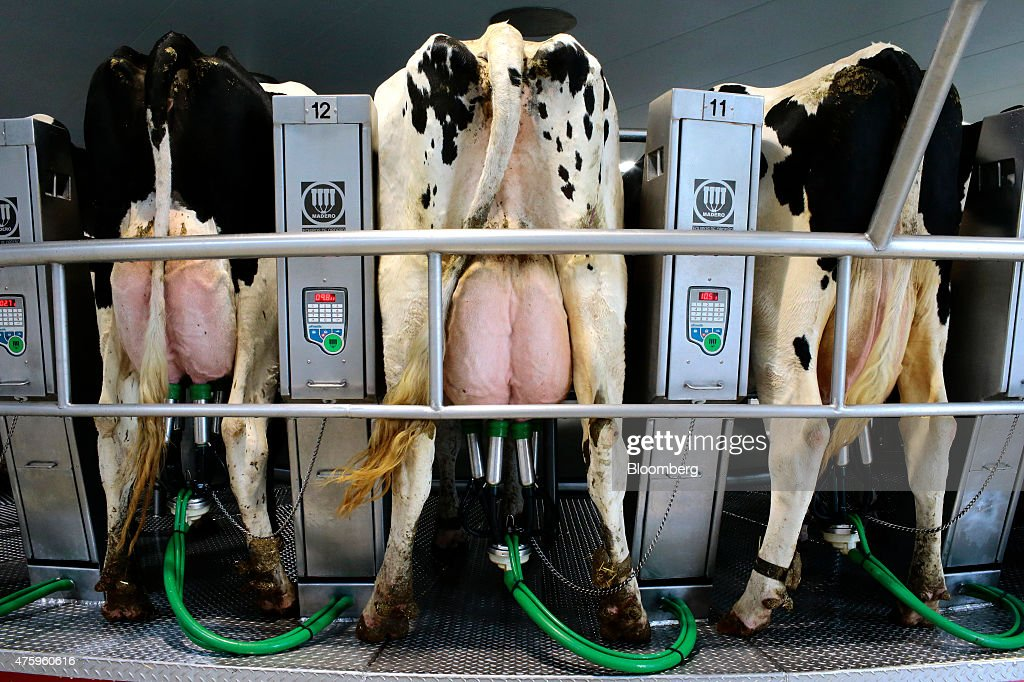 Trend in usable milk-only records
Genetic and phenotypic correlations
Genetic correlations above and phenotypic below diag.
Correlations are for 305-day lactation totals
Component testing adds more info for fat than protein due to lower correlation with milk, adds even more info for SCS
Multi-trait model since 2014, previously approximate MT
Component prices and feed costs in MFP$ and NM$
Gross income was used in MFP$ until 1994
U.S. butterfat percentage has increased since 2015
4.0%
Data: USDA

Graphic:
Hoard’s
Dairyman
3.8%
3.6%
1924
1974
2021
Software and edit redesign
Programs were revised to include milk-only records, use trait-specific variance adjustments and weights, and remove much obsolete code
4 usability edits had all shared 1 bit in the LACT_MASK byte:
Complete records must have ≥15 days in milk
Records in progress must have ≥40 days in milk
Lactation initiation codes must be 0, not 1 or 2 (abortions)
Milk-only records were unusable
Herd variance and data collection ratings (DCR)
Herd variance adjustments had been estimated from 1 trait (milk yield since 1992 and then fat yield since 2007) but in 2022 all 3 traits (milk, fat, and protein) are adjusted separately. 
Breed genetic variances now adjusted to common variance for each trait separately in the all-breed model.
Data collection ratings were introduced in 1998 but milk and fat had both received the same lactation weight calculated as an average of the DCR values for milk and components because of software limitations. In 2022 each trait is weighted separately.
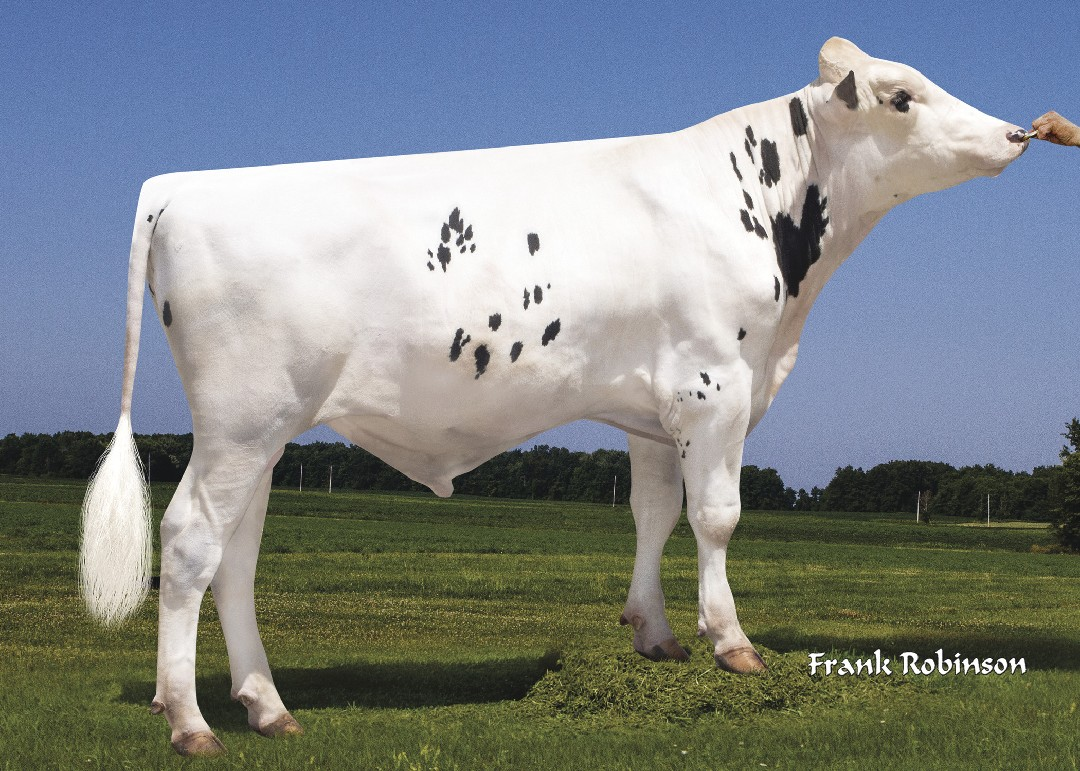 Predicted transmitting abilities
Correlations of new with previous PTA were: 
> 0.9995 across all bulls for milk, fat, and protein
> 0.997 for bulls born since 2007 with > 50% reliability
SD of PTA increased slightly by 2.4% for milk, 0.1% for fat, and 0.4% for protein 
Reliability also increased a little from the extra records
Example bull: Lionel (top proven HO for NM$)
1320 daughters in 74 herds plus 9 milk-only daughters
Lionel
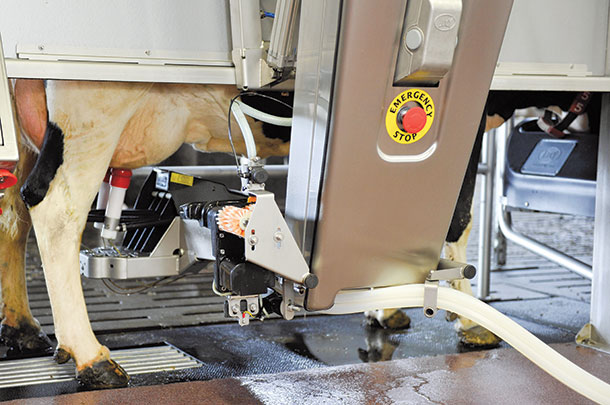 Other traits now used from milk-only herds
Many other traits require usable milk records:
Daughter pregnancy rate, cow and heifer conception rates
6 cow health traits
Cow and heifer livability
Calving ease, stillbirth, gestation length
Early first calving
Productive life had already included cows culled early without usable milk records or in milk-only herds
Future possibilities
Automatic milk recording could allow more flexible herd testing and supply further traits such as
Electrical conductivity
Milking speed
New components have not been introduced since SCS in 1980s
Spectral data could estimate several other properties:
Metabolic health, individual milk proteins, non-protein nitrogen, etc., but requires industry standardization
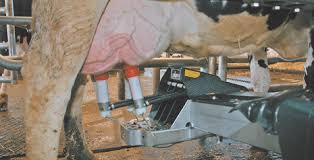 Conclusions
Fat testing was required for records used in U.S. genetic evaluations from 1926 to 2021.
About 1 million milk-only records added to April 2022 evaluations.
Many other traits (fertility, calving, health, etc.) are now used from milk-only herds even if component samples are not taken.
Component testing is still very valuable.
Acknowledgments & disclaimers
USDA-ARS project 8042-31000-002-00-D, “Improving Dairy Animals by Increasing Accuracy of Genomic Prediction, Evaluating New Traits, and Redefining Selection Goals” (AGIL funding).
CDCB and its industry suppliers for data
Mention of trade names or commercial products in this presentation is solely for the purpose of providing specific information and does not imply recommendation or endorsement by USDA.
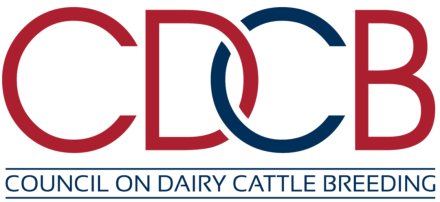